Management Skills
MSIA
Seminar 6
M. E. Kabay, PhD, CISSP-ISSMP
Program Director, MSIASchool of Graduate Studies
Norwich University 
mekabay@gmail.com
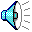 [Speaker Notes: Welcome to the slide presentation for Week 6 of Seminar 2 in the Norwich University MSIA.

The slides and associated lectures examine useful concepts for managers to think about as they adjust their management style for best results.  These ideas are not meant as recipes; they are most useful when they spark thought, discussion and debate.]
Goals
Support information assurance programs
Support collaborative, responsive corporate culture
Articulate different approaches to motivating employees and managers for successful work together
Recognize and correct counter-productive managerial behavior
Implement effective management styles conducive to better security
Topics
Part 1 – Understanding Management Styles

Part 2 – Good Management Style

Part 3 – Creating and Maintaining a Good Team
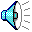 Understanding Management Styles
Hawthorne Effect
Implications of the Hawthorne Effect
Theory X:  Stick & Carrot
Theory Y (Douglas McGregor)
Theory Z (Abraham Maslow)
Maslow’s Hierarchy of Needs
Managerial Styles
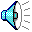 Hawthorne Effect
http://www.accel-team.com/motivation/hawthorne_01.html
Elton Mayo – Prof. Harvard Business School
Focused on working conditions and productivity
Western Electric Hawthorne Works (Chicago) 1927 to 1932
Studied effects of different levels of light
Initial studies not conclusive
Began to look at different factors
Worked with groups of women
Explained interventions
Found that the attention increased productivity regardless of other factors
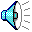 Implications of the Hawthorne Effect
Internal motivational factors can be important than external factors
Self esteem
Social interactions among workers and supervisors
Sense of autonomy and value
Later studies showed opposite response
Groups not treated as respectfully
Became suspicious and hostile
Work levels dropped 
Thus human motivations critically important for productivity
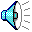 Theory X:  Stick & Carrot
Assumptions:  People –
Are naturally lazy
Hate work – will avoid if possible
Have no ambition
Take no initiative
Want only security
Motivations primarily external
Manager’s job is to –
Constantly monitor performance
Use punishment as most effective motivator
Use monetary or other external rewards
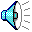 Theory Y (Douglas McGregor)
Assumptions:  People –
Want to learn
Naturally like working
Enjoy self-discipline and self-development
Appreciate freedom to do challenging work
Manager’s job is to –
Coordinate human desire for achievement with needs of organization
Support employee creativity and autonomy
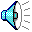 Theory Z (Abraham Maslow)
Assumptions:  People –
Have a range of needs starting with basics
Change their focus as they mature
Ultimately derive the greatest satisfaction in life through “good works”
Manager’s job is to –
Support growth of people they work with
Help people achieve highest level of performance they are capable of in context
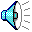 In Life
At Work
Authority & Autonomy
Self-Fulfillment
Status
Responsibilities
Friendship
Good co-workers
Stability
Long-term job
Shelter
Salary
Maslow’s Hierarchy of Needs
Self-
Actualization
Esteem
Social
Security
Physiological
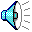 Managerial Styles
Autocratic Style (accepts Theory X)
Managers give orders 
Employees supposed to obey without question
Democratic Style
Managers ask for input from subordinates 
Retain final decision-making power
Free-Rein Style
Managers advise subordinates 
Employees make decisions
Contingency Approach
Appropriate behavior depends on circumstances
Maximize flexibility and adaptation
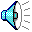 Good Management Style
Involved
Available
Open
Supportive
Fair
Competent
Confident
Consistent
Realistic
Organized
Decisive
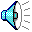 Involved
Manager sets example
Categorical imperative
Knows people by name
Management by walking around
Participates fully during emergencies
Demands commitment equal to own
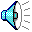 Available
Organizes regular contacts
Participates as chair for group meetings
Periodically attends lower-level meetings
Implements open-door policy
Talks to user community
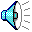 Open
Discards need-to-know policy
Adopts need-to-conceal policy
Encourages frank discussion at all levels
Considers suggestions without taking them as a personal affront
Egoless teamwork
Listens to criticism without taking it as a life-threatening attack
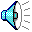 Supportive
Manager owes staff loyalty
Hires the best people available
Concerned for welfare
Monitors working conditions health, morale, mood, performance
Pushes for good salaries and benefits 
Supports education and training
Involved with employee career planning
Protects staff against abuse from users, clients, other managers
Protects staff against bypassing (having another manager order a lower-level employee to do something)
Insists on vacations (also for security)
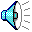 Fair
Too many managers overload their best staff
Must reassign priorities when staff are saturated
Overwork leads to burnout
Under-used staff become ex-staff or deadwood
Excessive concentration of responsibilities leads to failure of redundancy (see later)
Use functional matrix analysis (see Week 8 lecture) to spot anomalies
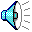 Competent
Technical knowledge is desirable for manager of technical functions
Interprets technical issues to upper management
Interprets business needs to technical staff
Stays current in business and technological trends
Reads constantly
Attends professional meetings
Discusses technical issues with staff
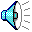 Confident
Trusts people or dismisses them
Does not micromanage employees’ work
Prevents disaster, but doesn’t interfere with day-to-day decisions
If there are errors, participates in group analysis of reasons and fixes
Delegates authority in parallel with delegation of responsibility
Beware responsibility without authority
Leads to frustration, conflicts, even violence
Monitors subordinates' management style
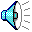 *
The Bypass:
Alice
Bob
Charley
Consistent
Maintains priorities as long as possible
Flip-flops cause frustration, anger
Waste time shifting from one project to another
Avoids bypassing* intermediate managers
Bypass destroys managers' credibility
Leads to conflicts in priorities
Short-circuits information transfer
Ultimately leads to employee turnover
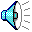 Realistic
Does not change priorities and schedules lightly
Some managers contradict themselves from day to day
Respond to every new demand as if it were a crisis
Shuffle employees, jobs, dates at
Some managers impose short deadlines regardless of consequences
Shoddy research, bad decisions, rotten results
Angry employees, sabotage, mutiny
Altering priorities and schedules must not be an attempt to demonstrate high social status
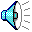 Realistic (cont’d)
Beware excessive administrative work 
Technical staff are not paper-pushers
Excessive status reports:  fear of decision?
Documents: useful?
Every report / graph / chart:  used now for a specific purpose
Look for piles of unopened, unread reports – beware paper-pushers
Question demands for new reports:
Specific purpose?  What decisions affected?
Why on paper?
Why not more frequently?  Why not less?
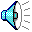 Organized
Plan vs react
Off-time included in calculations
Expect unpredictable events
Lack of planning not necessarily emergency
Persistent panic = managerial incompetence
Consequences of bad planning 
Should affect the decision-makers directly
Good feedback 
Self-correction mechanism
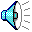 Decisive
Defines problems unambiguously
Gathers data
Formulates alternatives
Obtains input from others
Weighs alternatives rationally
Makes decision
Documents process
Acts knowing that decision may not be perfect
Solicits feedback on draft / model / prototype
Improves project over time
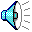 Creating and Maintaining a Good Team
MBO – Management by Objectives
MBWA – Management by Walking Around
Walk a Mile in Your Employees’ Shoes
Hire the Best People You Can Find
Employee Career Development
What About Losing a Well-Trained Employee?
How Can We Keep Good Employees?
Technical Training
The Redundancy Rule
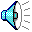 Communicating Organizational Goals & Plans
Meetings
Setting
Verifiable Goals
& Clear Plans
Counseling
Identifying Resources
Management by Objectives
Starting the MBO Program
Establishing Organizational Goals & Plans
Collaborative Goal Setting & Planning
MBO respects colleagues:
Openness
Collegiality
Consultation
MBO supports rational decisions
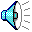 Management by Walking Around
*	WALK AROUND AND TALK TO PEOPLE!
What are they doing these days that they find
Particularly interesting or challenging
Particularly difficult or troubling
What have they noticed that should/could be improved?
Do they have suggestions on how to improve the situation?
Are there any interpersonal problems
Developing?
Causing worry?
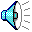 Walk a Mile in Your Employees’ Shoes
Take time regularly to take a shift or help out
Learn what the current technology does well and does badly
Discover what clients / users are doing
Find out how your employees are being treated by clients / users
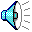 Hire the Best People You Can Find
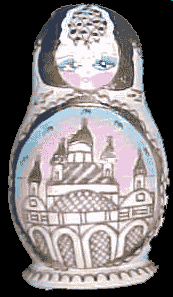 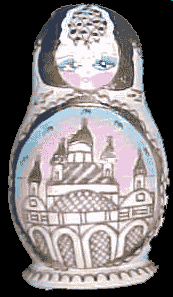 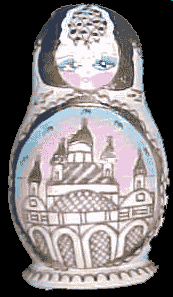 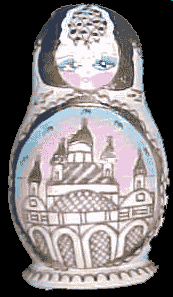 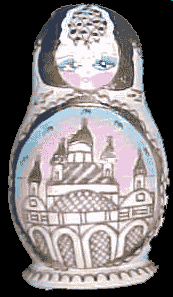 If each of us hires people who are less than we are, we shall become a company of dolts.   But if each of us hires people who are better than we are, we shall become a company of stars.
Paraphrased from a saying by David Ogilvy, noted author of many books on advertising and management.
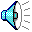 [Speaker Notes: Image http://www.russiandoll.com/images/wooddoll.gif
used by permission of The Russian Doll Co. 
http://www.russiandoll.com/
Copyright © 2002 Russian Doll Company. All rights reserved.]
Employee Career Development
Technical personnel often have trouble with career development
Career paths unclear or unsatisfactory
Technical roles often mysterious to upper management
Ensure dual career paths:  
Technical
Management
Companies like HP sometimes pay their best technical staff more than their own managers
What about losing a well-trained employee?
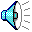 What About Losing a Well-Trained Employee?
Beware emotional asymmetry
Employees are often fired for economic reasons
Management claims it’s the way the economy works
But when employees quit for better opportunities, some managers cry, “Foul!”
It’s the manager’s job to make an employee prefer to work in the current organization
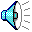 How Can We Keep Good Employees?
Perceive employees, managers and shareholders as cooperators
Implement policies that share risk and benefits more equally
Avoid firing people to reduce payroll – reduce all salaries instead
Use profit-sharing
Encourage stock purchases (unless you work at Enron)
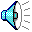 Technical Training
Everyone in an IT group should have basic introduction to features of the operating system and utilities
Operators benefit from operations courses (duhhh)
System managers (sysadmins) often require special courses from their vendors to be allowed to place support calls 
Crash recovery courses highly suitable for larger shops
Product-specific training is valuable
Lots of security-specific training available
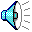 Other External Training
Product seminars from vendors
Trade-shows
Regional platform-specific user groups
National/international meetings
Industry trade associations
Community college courses
Universities
Commercial training
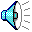 In-House Training
Local policies, standards, procedures
CAI/CBT packages
Training videos
Seminars for/by staff
Distribution of readings through e-mail
Lunchtime brown-bag discussions
Freely-available logon IDs for courses / development
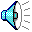 Training Never Stops
Face-to-face training immensely powerful
Not only knowledge transfer
Also team-building, -strengthening
Needed for good working environment
Enhances self-confidence
Share knowledge to prevent pockets of power
Peer-to-peer cross-training can improve teamwork
Always admit ignorance and find answers
No punitive responses
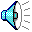 The Redundancy Rule
No Information Shall Be Known To Only One Memberof The Team
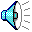 The Redundancy Rule (cont’d)
Handles sick days, holidays, overload
Prevents indispensability
Basis for career planning
Provides different perspectives
Increases documentation
Responds to peak demands without blowup
Builds team spirit
Enhances self-respect
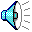 END
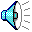